Эффективные приемы развития наглядно-образного мышления 
на уроках математики 
в классах инклюзивного образования
С 2010 года МБОУ СОШ№143 участвует в региональном проекте «Обучение и социализация детей с особыми возможностями здоровья и инвалидов в инклюзивном образовательном пространстве Новосибирской области». 

С 2020 года МБОУ СОШ№143 является ресурсным центром в рамках данного проекта.
Обучение детей с ОВЗ  осуществляется по адаптированной образовательной программе, разработанной   с учетом психофизических особенностей и возможностей таких обучающихся
В МБОУ  СОШ №143 обучаются дети с разными нарушениями в развитии:

ОДА (опорно-двигательного аппарата )
РАС (расстройства аутистического спектра)
ЗПР (задержка психического развития)
ТНР (тяжелое нарушение речи)
Обучающиеся с ЗПР — это дети, имеющее недостатки в психическом развитии, подтвержденные ПМПК и препятствующие получению образования без создания специальных условий.
Характерные специфические образовательные потребности:

обеспечение особой пространственной и временной организации образовательной среды с учетом нейродинамики психических процессов (быстрой истощаемости, низкой работоспособности, пониженного общего тонуса и др.);

 организация процесса обучения с учетом специфики усвоения знаний, умений и навыков обучающимися с ЗПР с учетом темпа учебной работы ("пошаговом» предъявлении материала, дозированной помощи взрослого, использовании специальных методов, приемов и средств, способствующих как общему развитию обучающегося, так и компенсации индивидуальных недостатков развития);

обеспечение непрерывного контроля за становлением учебно-познавательной деятельности обучающегося с ЗПР, продолжающегося до достижения уровня, позволяющего справляться с учебными заданиями самостоятельно.
Приёмы работы с ребенком ЗПР:
Детализация учебного материала, постепенное усложнение.
Применение наглядности: картинные планы, обобщающие, опорные схемы, графические модели.
Приемы предписания, с указанием последовательности операций, необходимых для решения задач.
Оказание помощи в выполнении определённых операций.
Поэтапная проверка выполнения работ (самоконтроль и взаимоконтроль).
Фрагмент урока по теме: «Измерение углов»
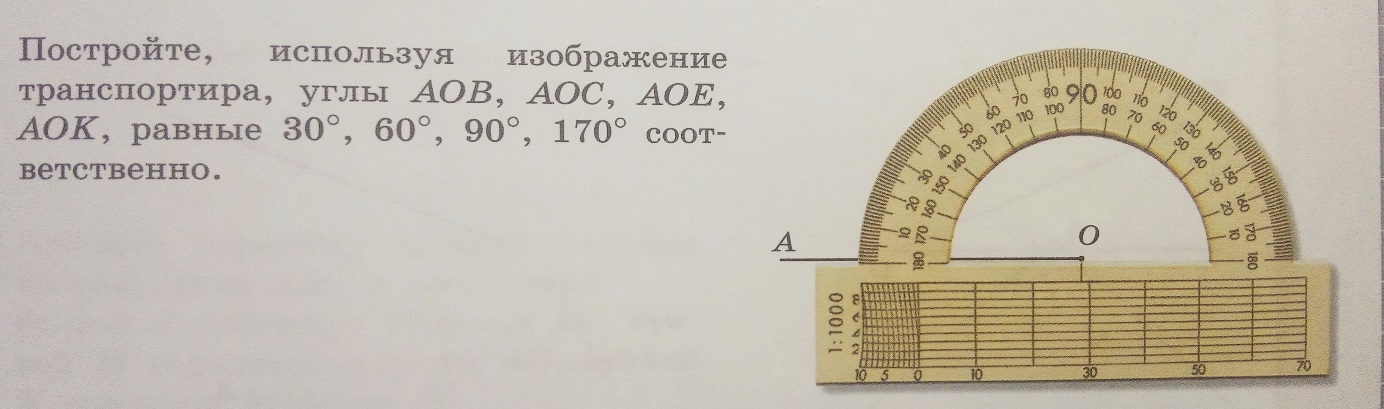 Фрагмент урока по теме: «Измерение углов»
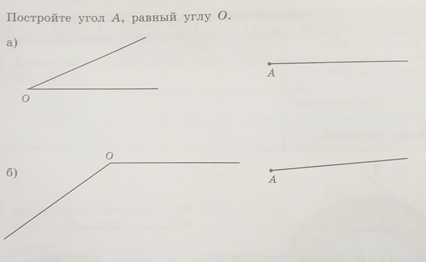 Фрагмент урока по теме: «Действия с натуральными числами»
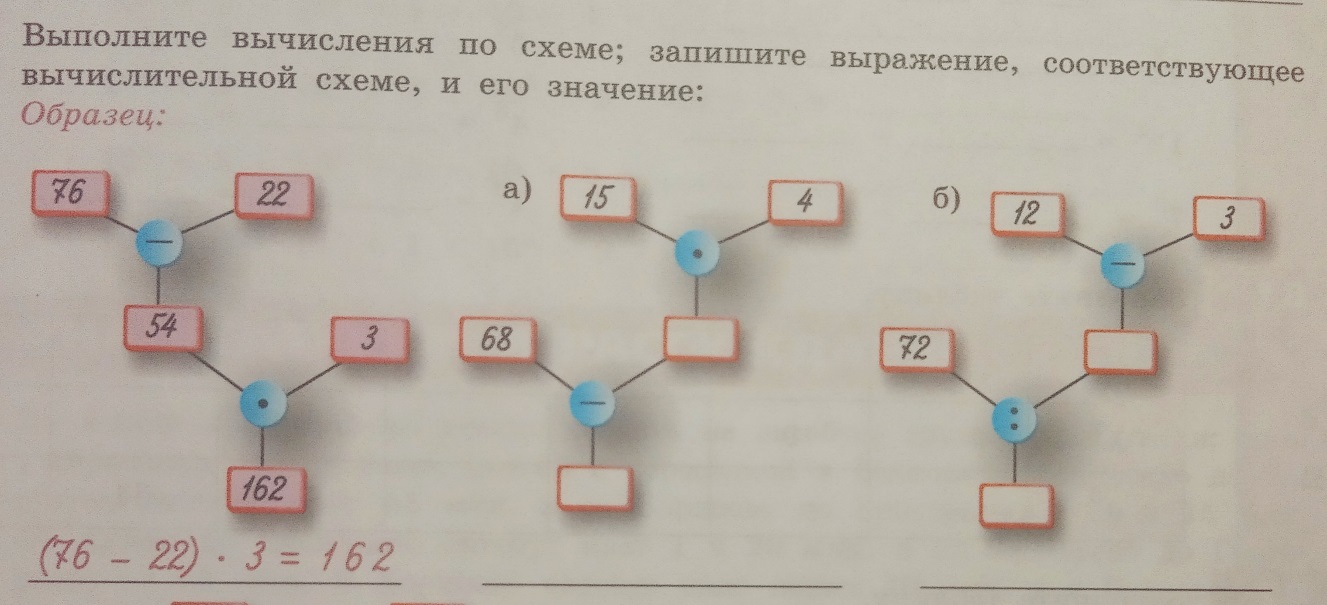 Фрагмент урока по теме: «Задачи на движение»
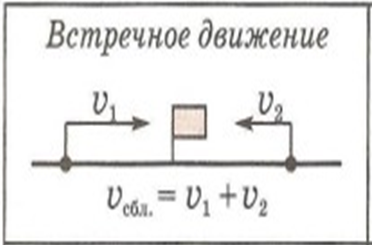 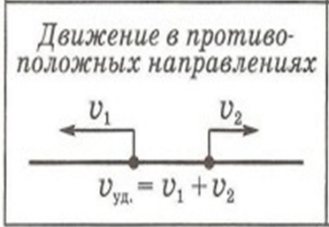 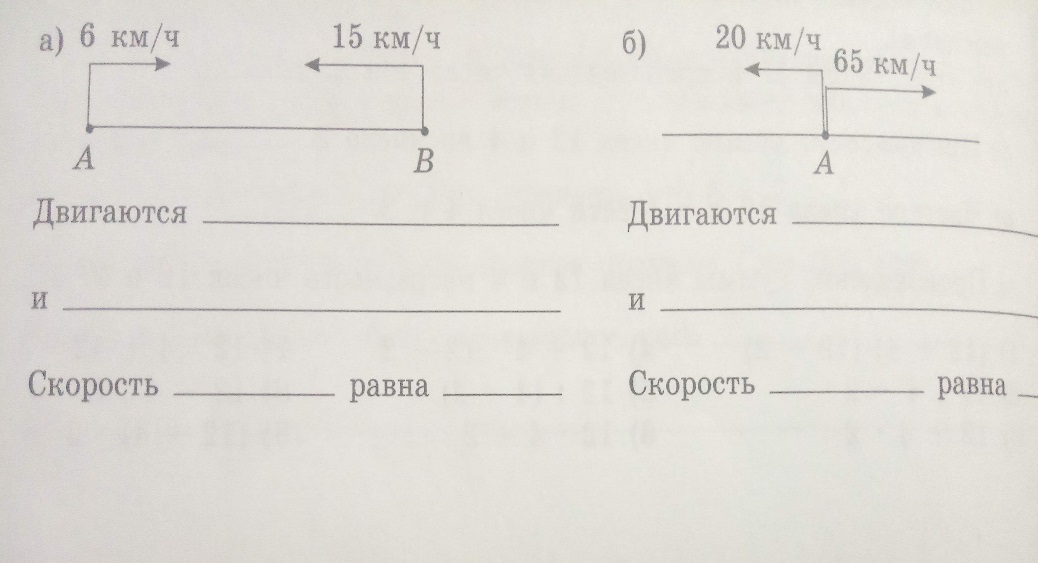